発明アイデアシート
作成者:　　　　　　　　　　　作成日:　　年　月　日
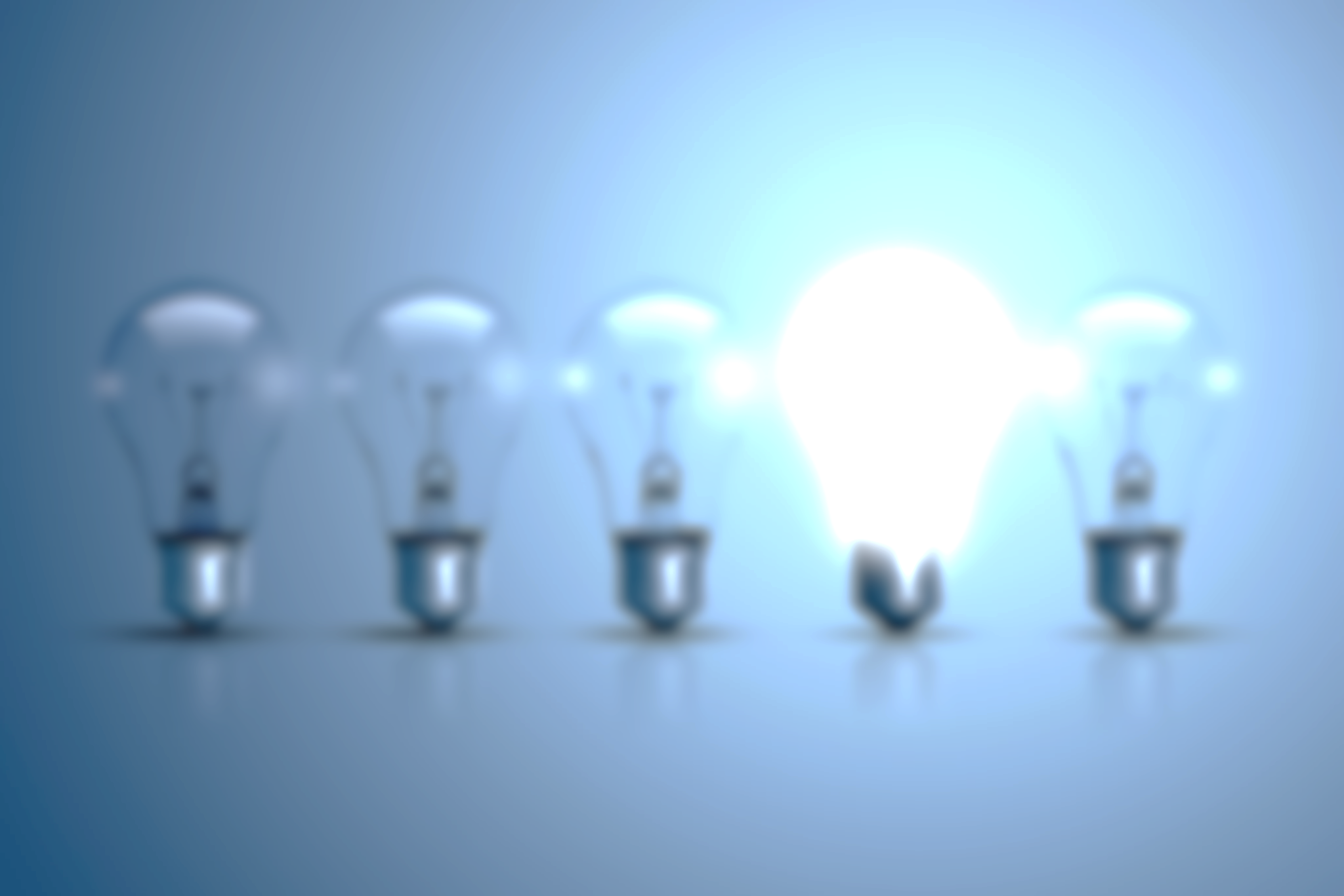 ★発明は、技術的思想と言いまして、
下記の①～④の流れをもつ文章で表現します
 
①従来技術→②課題→③解決手段→④効果
 
これを説明する際の基本的な文章構造

①従来よりＡがある
②しかし、Ａには、Ｂすることができないという課題があります
③そこで、Ｃという商品を作りました！
④新しいＣは、従来のＡと異なり、Ｂすることができます。


★発明は、今までにない新しい商品・サービスなので、言葉の使い方で誤解が生じやすい傾向があります。
そのため、言葉は、できるだけご自身が最適と思われる言葉を選択頂ければ幸いです。
発明タイトル（簡単なネーミング）


2.  発明の技術分野（どういった分野に使われますか？）




3．その分野の従来技術
　（知っている従来技術や、調査結果を記載）





4．従来技術の課題
　（その従来技術ではどういった課題がありましたか？）
5．発明の内容
（図を使っていただいてOKですので、具体的に記載）




















6. 発明による効果
（数値等の検証データがあればなお良いです）
発明アイデアシート
作成者:　　　　　　　　　　　作成日:　　年　月　日
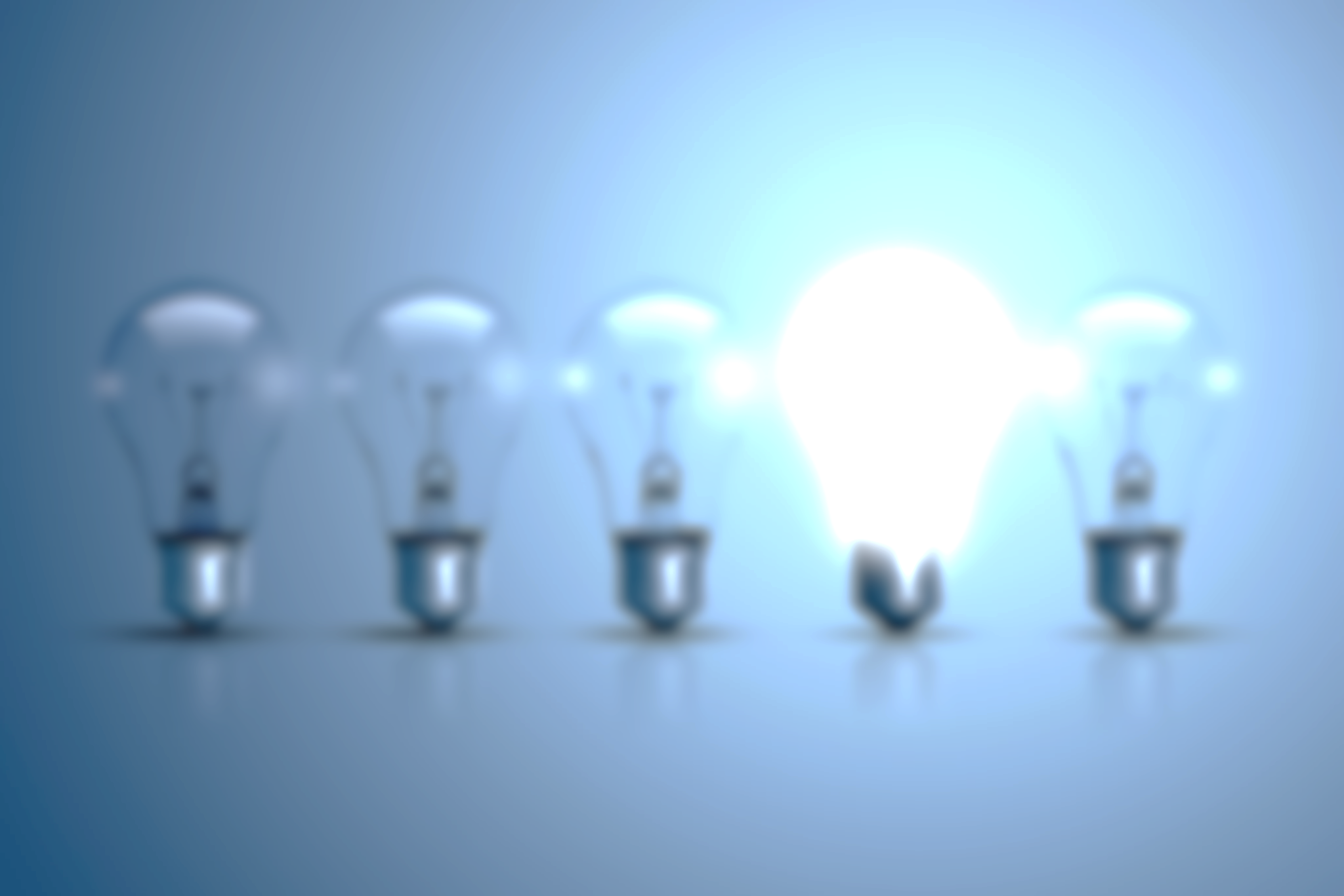 発明タイトル（簡単なネーミング）


2.  発明の技術分野（どういった分野に使われますか？）




3．その分野の従来技術
　（知っている従来技術や、調査結果を記載）





4．従来技術の課題
　（その従来技術ではどういった課題がありましたか？）
5．発明の内容
（図を使っていただいてOKですので、具体的に記載）




















6. 発明による効果
（数値等の検証データがあればなお良いです）
記載例1：発明アイデアシート
作成者:　　　　　　　　　　　作成日:　　年　月　日
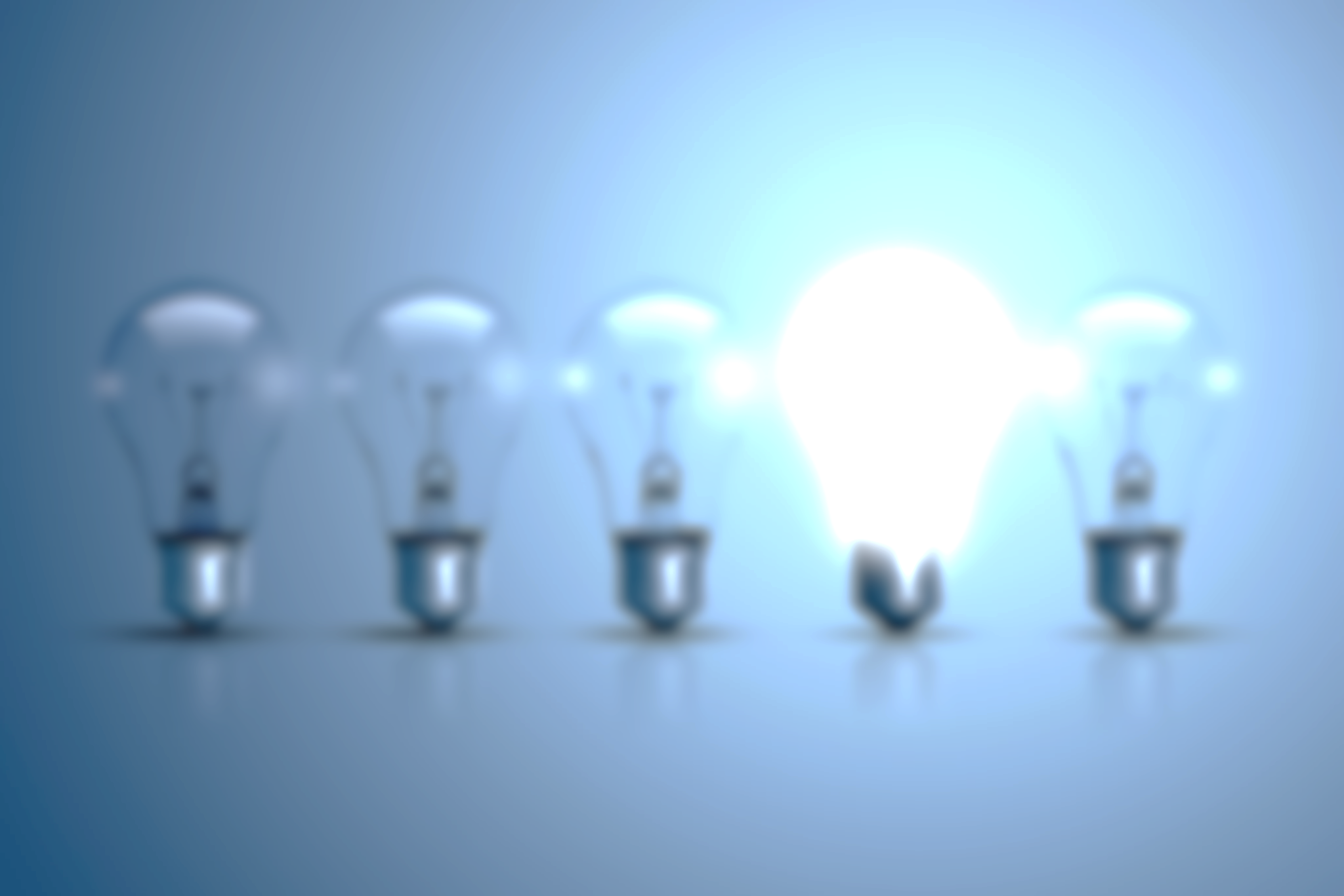 5．発明の内容（図を使っていただいてOK）














エアーマットを膨らませて、タンク等の内部に足場を作ることで、容積いっぱいに足場ができる。

6. 発明による効果

エアーマットで足場を組めば、タンク内部に作業スペースが確保できる。
発明タイトル
　エアバルーンを使った作業足場形成


2.  発明の技術分野
　建設・電気工事に使用する器具



3．その分野の従来技術
　建設や電気工事では従来より単管を組んで足場を形成していた。




4．従来技術の課題
　しかし、タンク内部に足場を組む場合は、はしごや単管では、うまく作業スペースが取得できなかった。
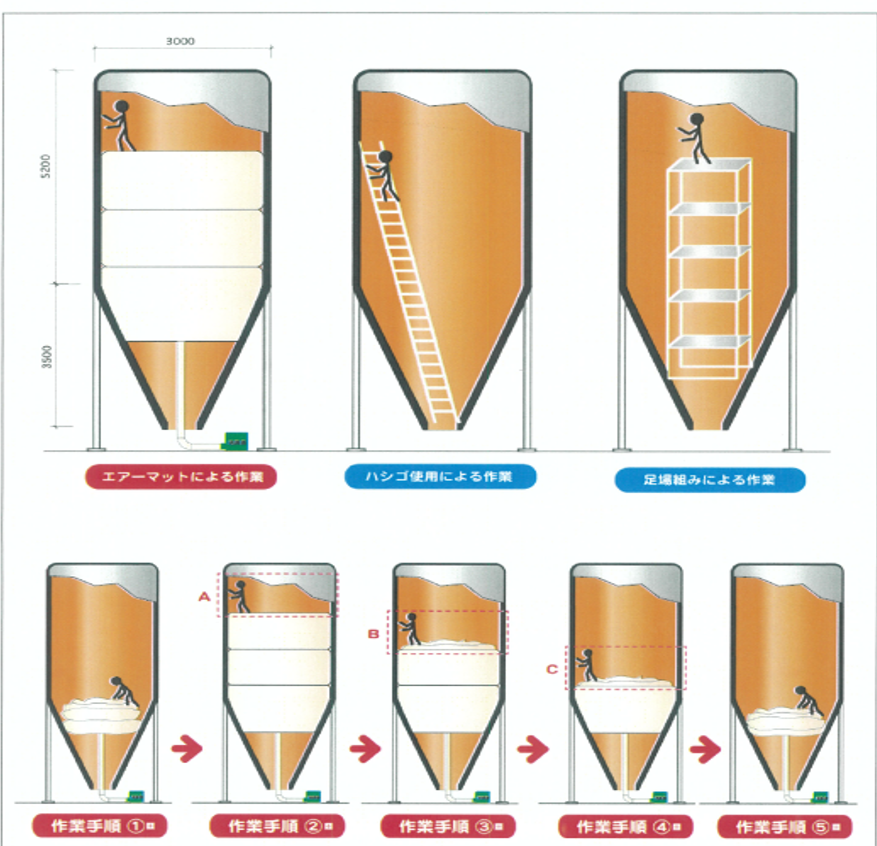 記載例2：発明アイデアシート
作成者:　　　　　　　　　　　作成日:　　年　月　日
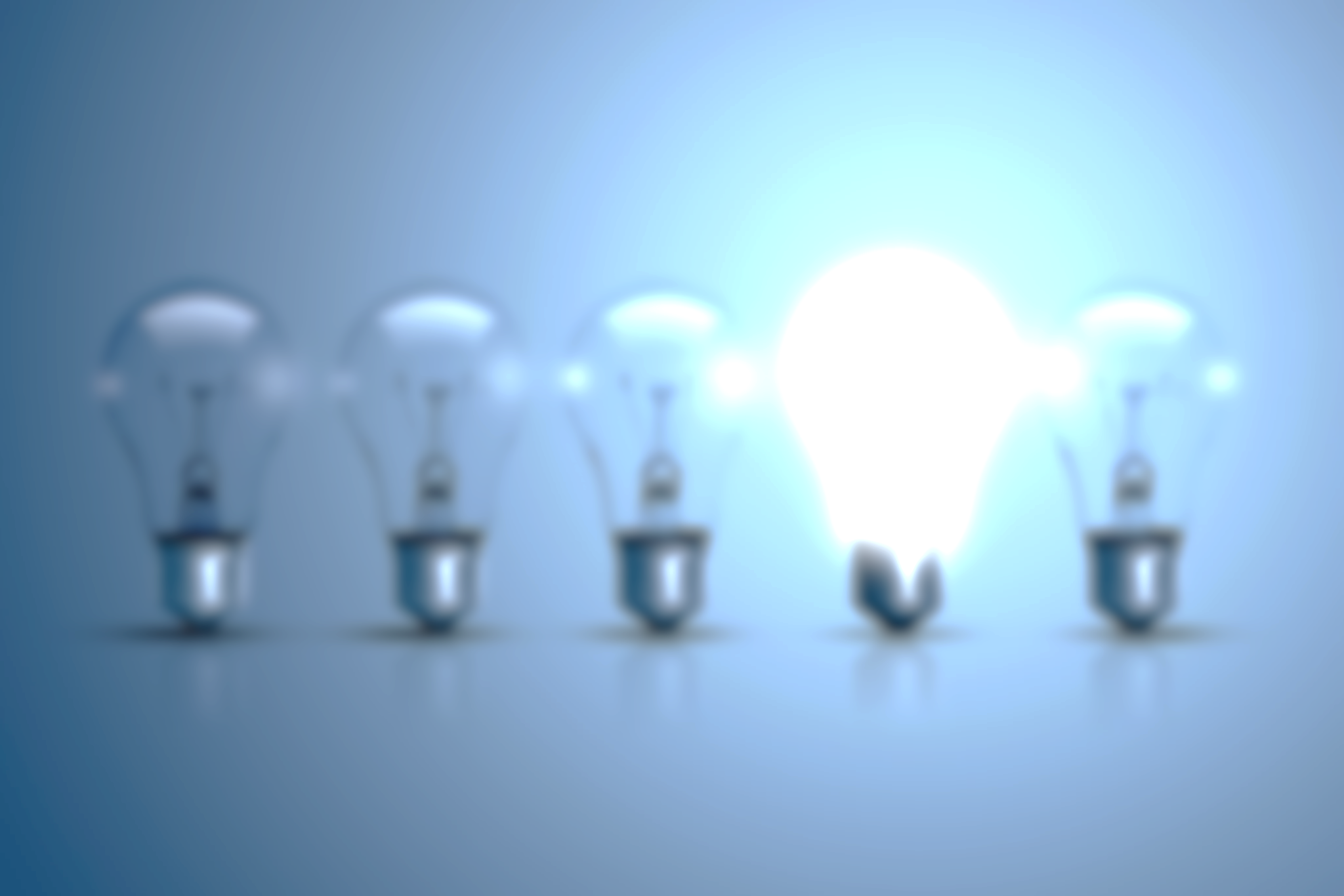 5．発明の内容（図を使っていただいてOK）












タブレットで社内の全てのエアコンの電源状況を確認でき、電源オンオフの調整ができる。

6. 発明による効果

社内の全てのエアコンの電源状況が常に本社で監視でき、節電が可能になる。
発明タイトル
　
　工場のエアコン切り忘れ管理


2.  発明の技術分野

　エアコン節電のための監視技術


3．その分野の従来技術

　工場の別棟管理するにあたり、エアコンの消し忘れが発生してしまう。
　社内ルールを作って、最終退社時に消すように張紙がしてある。


4．従来技術の課題

　最終退社する社員が、張り紙がしてあっても消し忘れる。
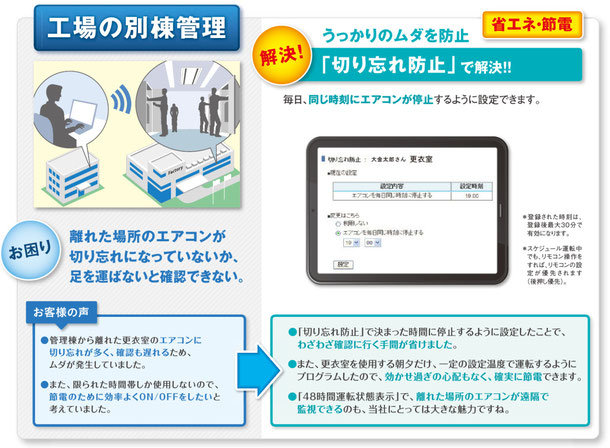